Teaching Quantum Mechanics and Quantum Statistical Mechanics to Sophomores
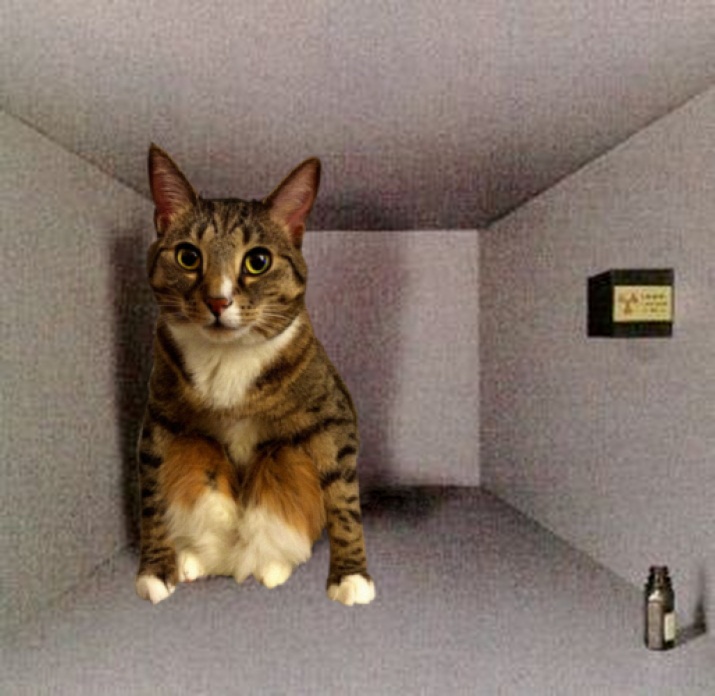 Deepthi Amarasuriya
Assistant Professor of Physics 
Northwest College, Powell, WY
GREATER  MATHEMATICAL  SOPHISTICATION  AT  THE  SOPHOMORE  LEVEL
COMPUTATIONAL

 * Material draws heavily upon recently acquired  calculus techniques  
    e.g. integrating exponential functions by parts, separating variables, 
    AND 
    introduces lot of new techniques 
    e.g. basic PDEs, boundary value problems

 * Introduces non - closed form solutions to differential equations ; 
    some require numerical techniques 

    CONCEPTUAL

    More conceptually sophisticated math  
    mathematical spaces,   operators as mathematical entities,  statistical /    
    non - deterministic  approaches
INCORPORATING    CHALLENGING  MATH  CONTENT   INTO  A  PHYSICS  COURSE
How do you incorporate all this into a course 
that introduces abstract Physics concepts?

Foundation for my approach (based on many years as a tutor/ T.A.)

     First two semesters  -
     Material is obviously at an introductory level

     Modern Physics  -
     Instructors may forget that students are encountering “advanced” topics at the 
     introductory level.
TYPICAL  ACADEMIC  BACKGROUND
PRIOR 

Physics I :  Newtonian Mechanics, mechanical waves, (brief) introduction to thermodynamics 
Physics II : Electromagnetism , electromagnetic waves, Introduction to physical and geometrical optics, (brief) introduction to modern physics

Calc I,  Calc II,  Calc III     surface and volume integrals, integration by substitution, introduction to vectors,  simple variable separable equations  

CONCURRENT

Differential Equations I :     ODEs,  variable separable differential equations

Possibly -  Linear Algebra :  Eigenvalues and eigenfunctions taught at the tail end of the course
ADDITIONAL MATH  REQUIRED  FOR  QM,  QSM(USUALLY TAUGHT AT THE JUNIOR LEVEL)
Vector spaces 
Operator spaces
Expansion in basis functions 
Eigenvalues and eigenfunctions  
Orthogonality and orthonormality of functions
                                                                                          (Postulates of QM)

Partial differential equations      (Schrödinger equation for the H atom)
Special functions (H atom angular wavefunctions, Riemann zeta function)

Discrete probability distributions  (MB, BE, FD distributions)
Probability density functions  (Blackbody radiation – in terms of λ, ν, etc.)
OVERVIEWINCORPORATING   MATH PRINCIPLES
*    Give printed notes with worked examples and math appendices.

*    Use Power Point slides to show supplementary images and graphics.

*    Use the “spiral approach’’ when teaching the math background.
      Revisit at increasing levels of sophistication e.g. blackbody radiation

 *   Keep pointing out each time a specific math technique or principle is  used.
      (Most students may not be recognize a newly introduced usage in a different 
      context.)
 
 *   Include “conceptual math” questions in quizzes and exams. (Identification 
      only; no computations)
PRINTED CLASS NOTES - ADVANTAGES
Helps with the logistical challenge of presenting the material  within a very limited time allocation. 

 *  Allows for better student preparation
 *  More class time to do complete exercises by drastically cutting short on 
     transcribing time
  * Students have the correct material  (easy to make mistakes in copying down
     complicated equations, detailed diagrams e.g. H wave functions in units of aB)
   * Can present important proofs, and worked examples  (use time saved from    
      writing down all the steps to point out the key steps/ details)
PRINTED CLASS NOTES – ADVANTAGES (CTD.)
Students have more time to focus on the concepts. 
Students are too stressed out about completing HW on time, to really think about the underlying Physics and Math . (They are looking for a “quick fix”.)

Giving worked examples similar to HW problems gets students started on assignments.  
Helps students who may feel too overwhelmed with the new materials / approaches to get started on their own initiative.
PRINTED CLASS NOTES - FORMAT
Beginning of each chapter and section
Overview of the general theme of the chapter /section. 
Summary of the foundational principles to  serve as motivation for the new material.
[Inspiration  for writing style – Encyclopedias, reputable scientific blogs  and articles for a non-specialist audience.]

In the body of the notes 
Mathematically simple proofs, and those that explicitly show the usage of the assumptions
Fully worked out examples – Do at least the infinite square well before presenting postulates of QM.
PRINTED CLASS NOTES – FORMAT  CTD.
In the body of the notes  (ctd.)
Point out Math used; try to keep to the notation used by the text. (If deviating a lot,  include list of your notation in printed notes.)  
Math instructors may use different symbols especially with spherical and cylindrical coordinates.  
If not using SI units, provide the transition clearly, and with several worked examples.

End of each section
Interpretation, significance of results, comparison with Classical Mechanics

More challenging proofs in appendices
PRINTED CLASS NOTES - APPENDICES
Math background in appendices – each section may include a few additional proofs showing how the math is applied:

(i)   Mathematical spaces
(ii)  Mathematical operators
(iii) Partial differential equations
(iv) Special functions 
(v)  Waves and vibrations
(vi) Statistical concepts
(vii) Standard integrals, advanced derivations
(viii)List of constants and formulae for quizzes and exams.
DEALING WITH POSSIBLE DISADVANTAGES OF PRINTED CLASS NOTES
Student inattention / absence – 

    *  Do additional problems (including those similar to HW and exam 
        problems) in class.

   *  Give short in-class exercises (open notes/ books) worth a small 
       percentage of the grade.
Power Point slides
Supplementary graphics

       *  3D images  e.g. atomic orbitals

       *  Spectral line shifts

       *  Images of experimental techniques / apparatus

        * Images of 20th c. Physicists  with brief biographical sketches
HOMEWORK, QUIZZES and EXAMS
HW –    
        * Longer problems involving hand calculations
        * Numerical solutions using graphing calculators and/ or math software


Quizzes –   Simpler, shorter versions of exams
       * Test basic concepts (many students may not be sufficiently ready for an exam)
       * Break down question into several steps – guide students through steps   
       * Write the equation to be solved  (do not solve)
       * Conceptual questions (identifications of formulae and expression; know their 
          significance)
        

Exams – 
        * Numerical questions in story problem format
        * Conceptual questions (identifications of formulae and expression; know their
           significance)
IDENTIFICATION   QUESTIONS  -   QM
Conceptual understanding of the underlying math

 
Identify each of the following equations:
  
Time independent Schrödinger equation for a spherical potential
 
 



(ii)  Differential equation satisfied by the H atom radial wave function
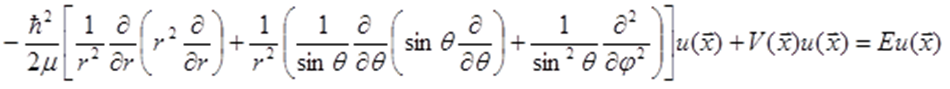 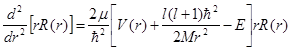 IDENTIFICATION   QUESTIONS  -   QSM
Identify each of the following equations in the case of a large assemblage of 

identical particles:
 

 
Probability of an electron having  energy E




Probability of a photon having  energy E
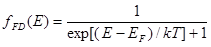 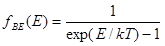 IDENTIFICATION   QUESTIONS  -   QSM
Definitions of technical terms 

Match each phrase in column A with the most appropriate phrase in column B. 

For the case of a large assemblage of identical particles:

 
 A    Number of particles with energy Ei

 B    Occupancy number  n(Ei)


 A     Number of different states with the same energy Ei

[Alternate : Number of distinct ways particles could be rearranged to give the same energy Ei  ] 

 B    Degeneracy function g(Ei )
FORMAT - QUIZZES and EXAMS
* Quizzes – 1 hr;   Exams – 2 hrs

* No index cards, notes or books allowed

* Calculators used only for numerical computations

* All  required Physics/ Math formulae, physical constants and table of 
   simplest H wave functions provided

* Quiz solution key provided to students immediately after they hand in 
   completed quiz
Effectiveness of Modern Physics course (mainly QM and Special Relativity)
All students except one who has taken the course (introduced in 2007) have passed; almost everyone with A s and B s.  

        Number of students taking PHYS 2320 at my small  (< 2000)  community college has increased from 2-3 per semester to 6. The largest community college in WY (~ 4000 students) has an enrollment of around 8 per semester.

       A student who took PHYS 2320 at my college recently graduated as a Physics major from the state college  (UW) – the only community college student to have done so within the past 10 years. His senior thesis was a topic in quantum mechanics. Another was selected as one of 6 students from a competitive nationwide pool for an NSF funded Astronomy research project at UW.  Recent alumni have requested my current version of the notes to help with their upper level classes.
Acknowledgements and References
Gautreau, R.   Schaum's Outline of Modern Physics

Taylor, J.,  Zafiratos, C.,  Dubson, M.,   Modern Physics for Scientists and Engineers,    Addison-Wesley

Image on title  slide – Scott Danzig
http://sneakyghost.com/

Informal exchanges at Articulation meetings with Physics instructors from other community colleges in WY, and from UW .